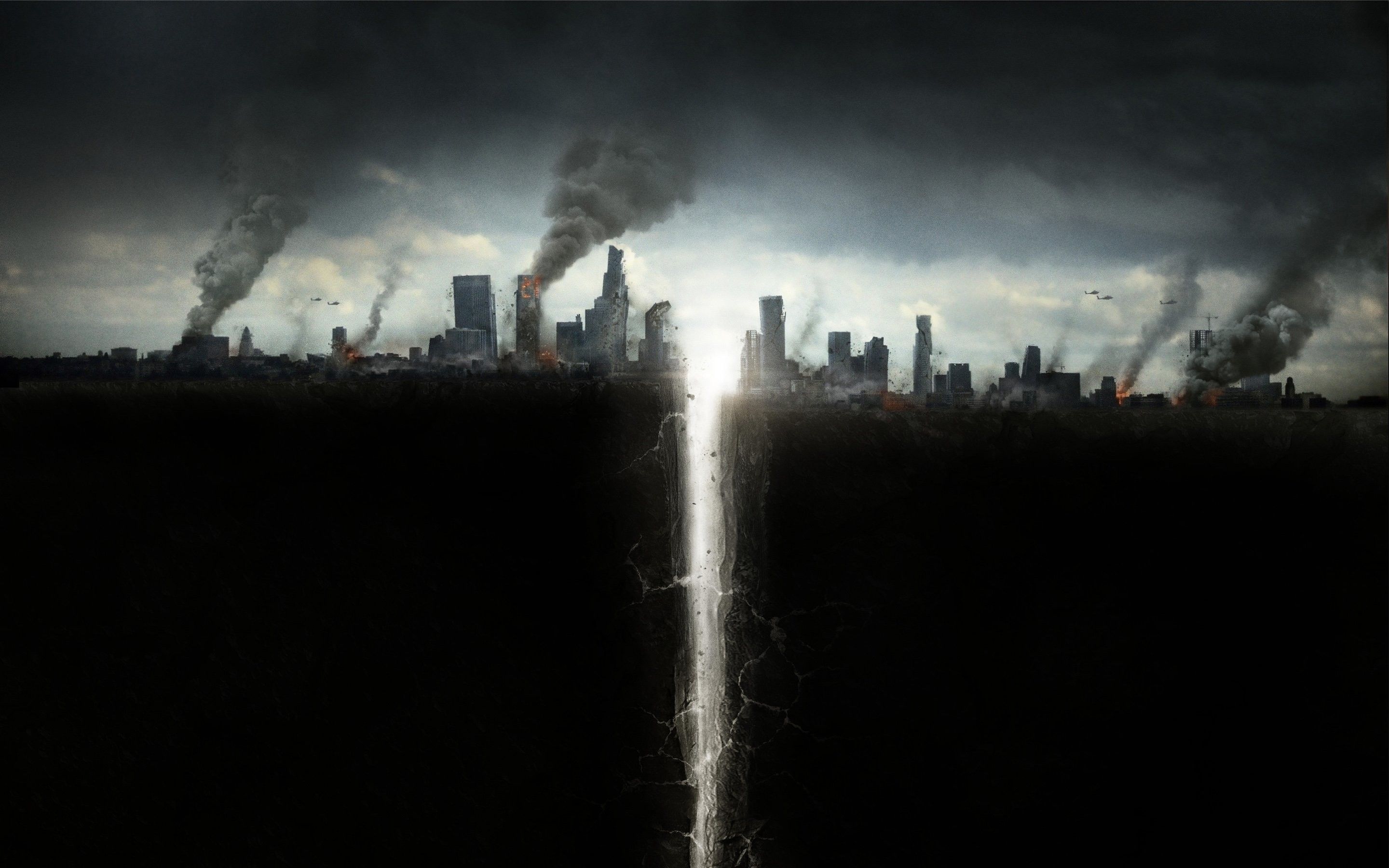 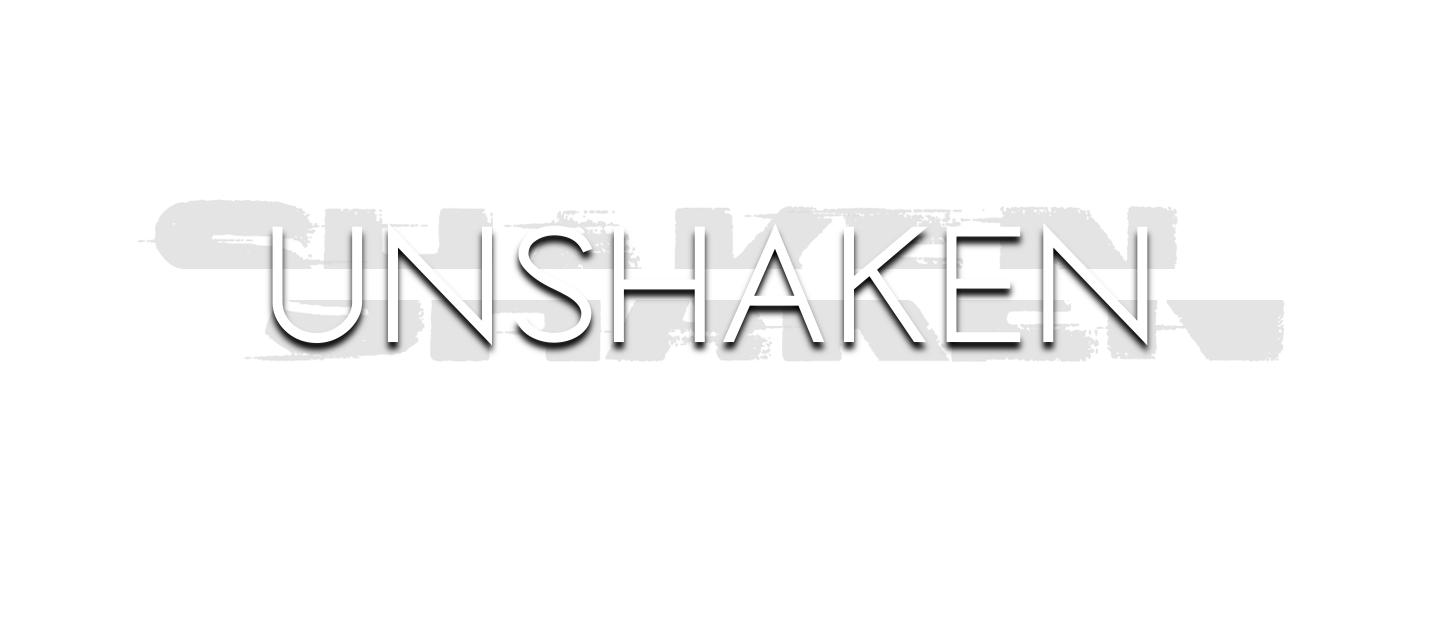 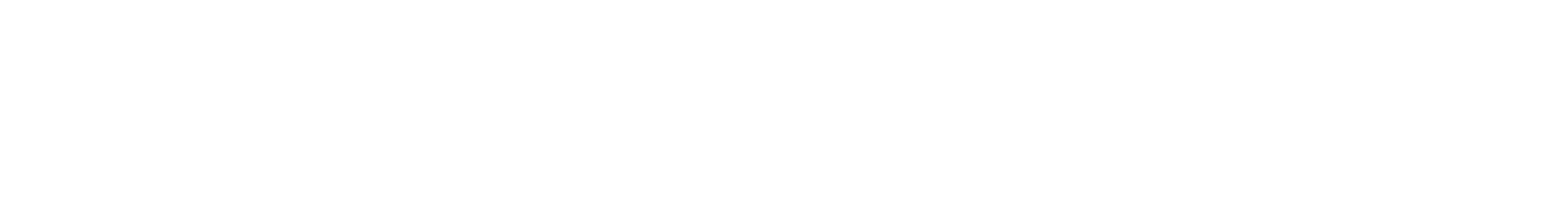 The Old Law
Context of Hebrews – Apostasy (Hebrews 2:1; 3:12); Returning to Obsolete System (Hebrews 8:13; 13:13)
Old Law self-described as temporary – Hebrews 8:7-13; 12:26-28 (cf. Haggai 2:6-9)
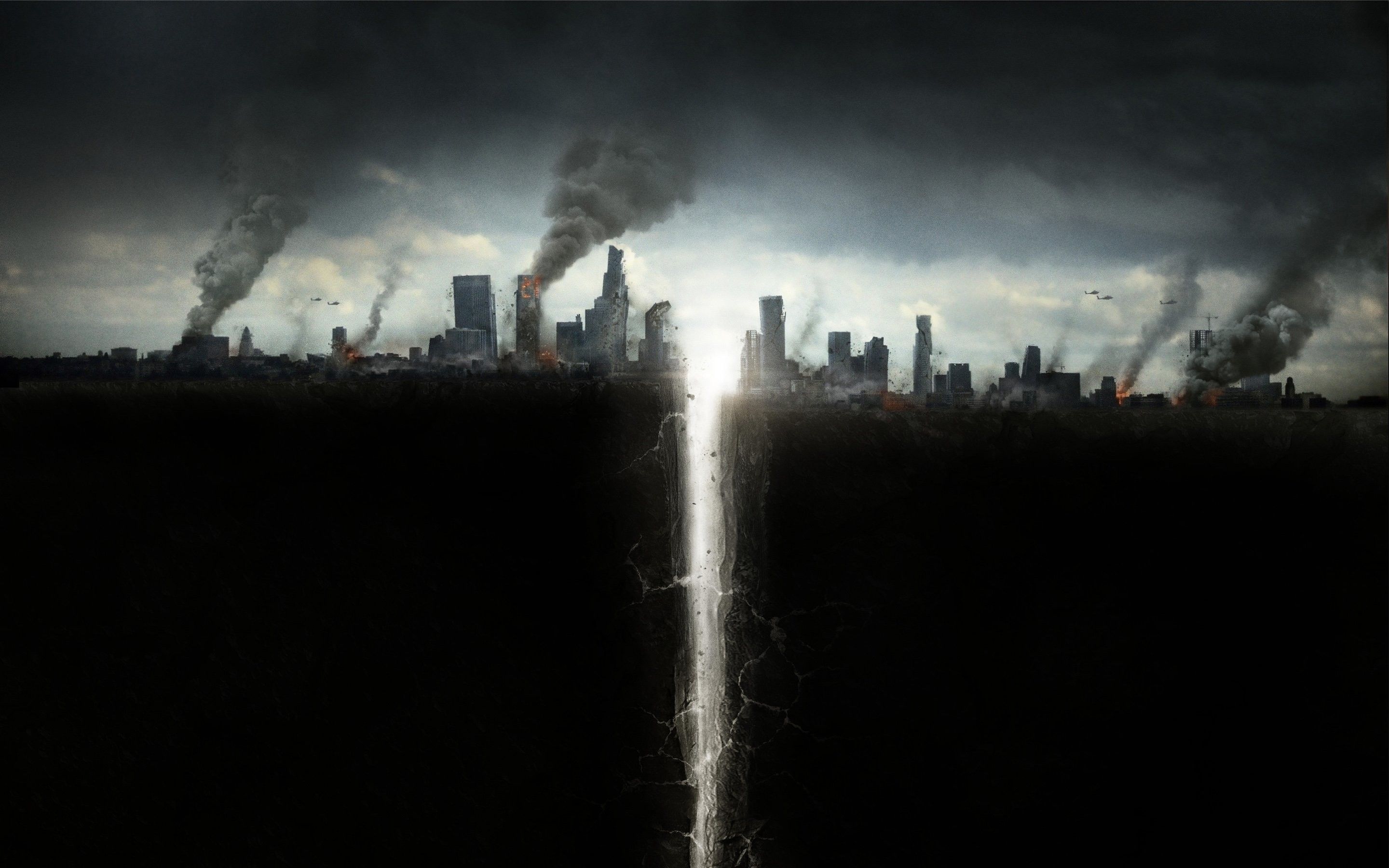 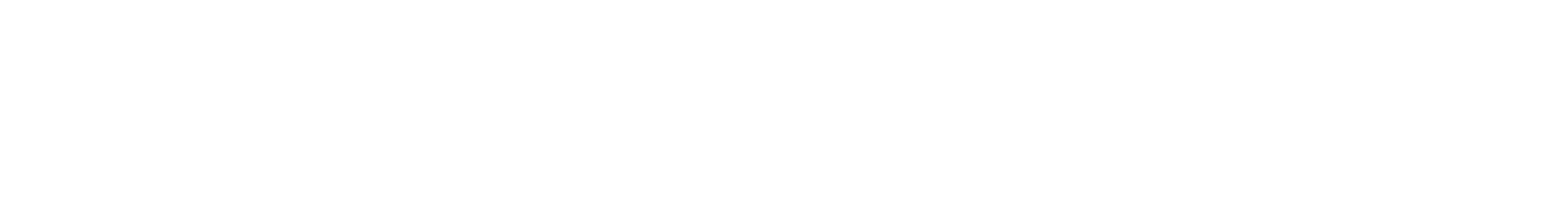 The Old Law, The Material Universe
“Yet once more” indicating the removal of things made – Hebrews 12:26-27; 2 Peter 3:10-13
All parts of the material universe are shaken –  1 John 2:15-17 (lusts); James 5:2-3 (riches); Matthew 10:21-22, 34-39 (family); 2 Corinthians 4:16; 5:1-4 (body)
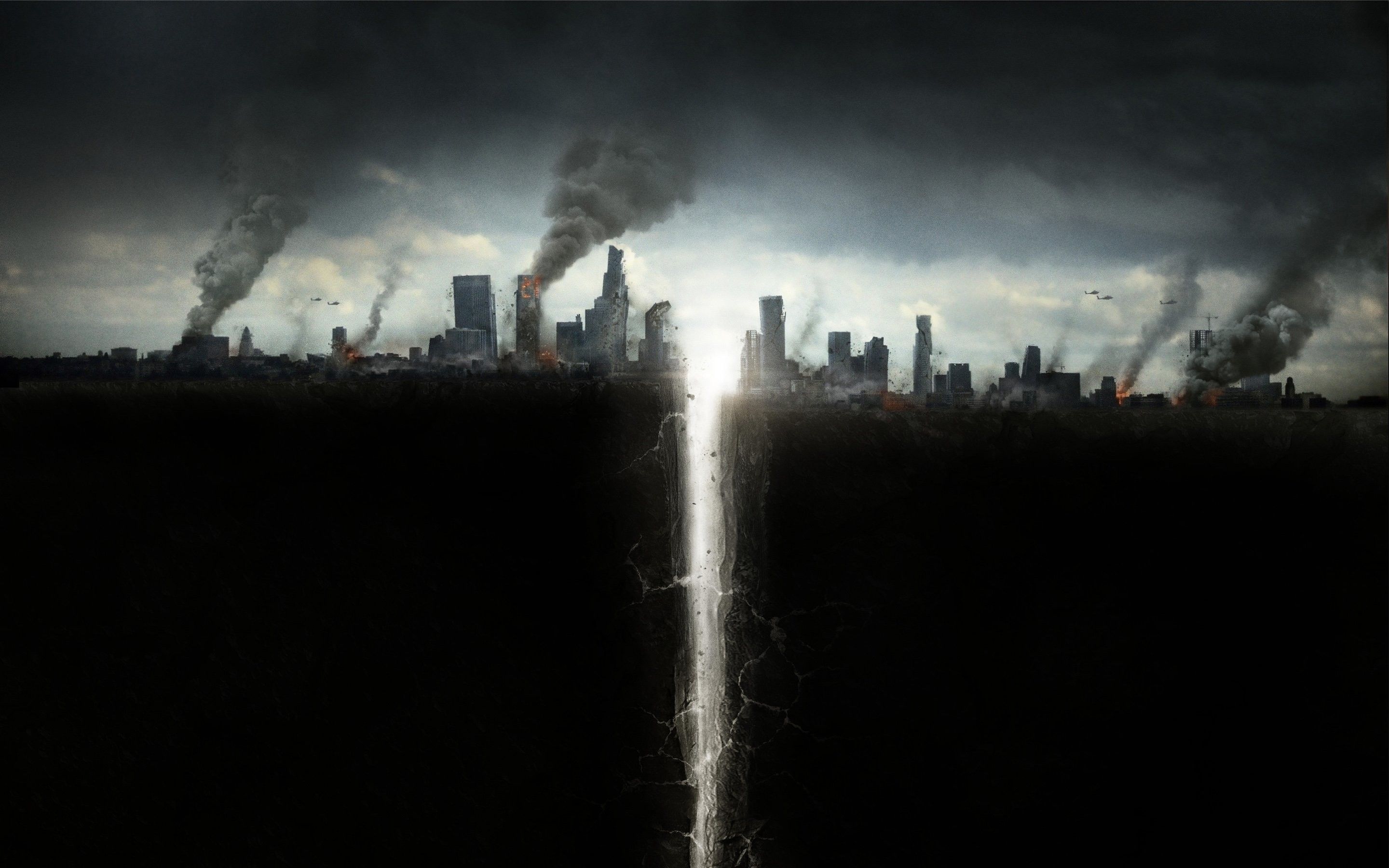 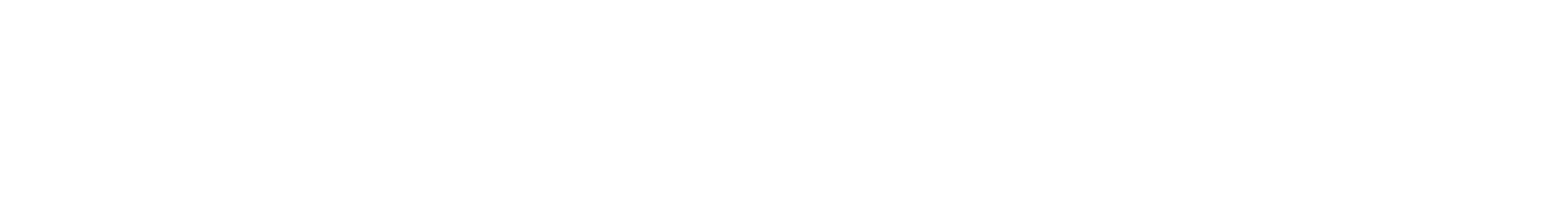 God
Exodus 3:14-15 – “I AM WHO I AM”
Cannot lie – Titus 1:2
Just – Psalm 37:28
Ready to forgive – Psalm 86:5
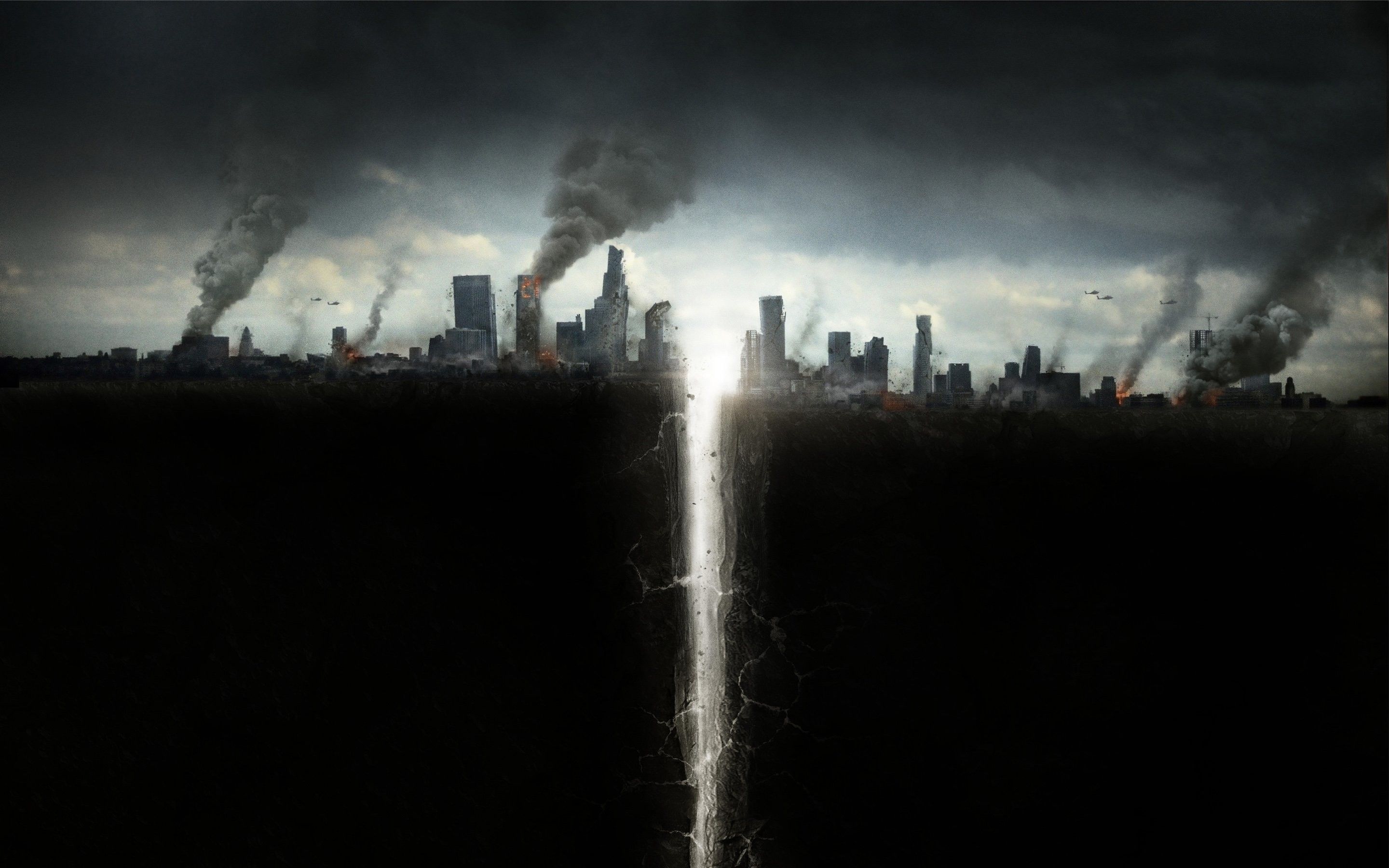 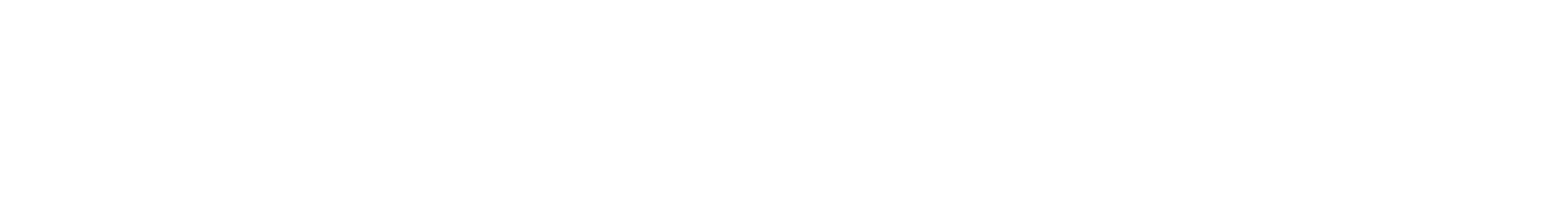 God, Jesus Christ
Hebrews 13:8 – remains the same.
Will not leave or forsake – Hebrews 13:5-6
Immutable God brought near by Him – 1 Timothy 2:5-6; Hebrews 1:3; 2 Corinthians 4:6
Our hope, anchor – Colossians 1:27; Hebrews 6:19
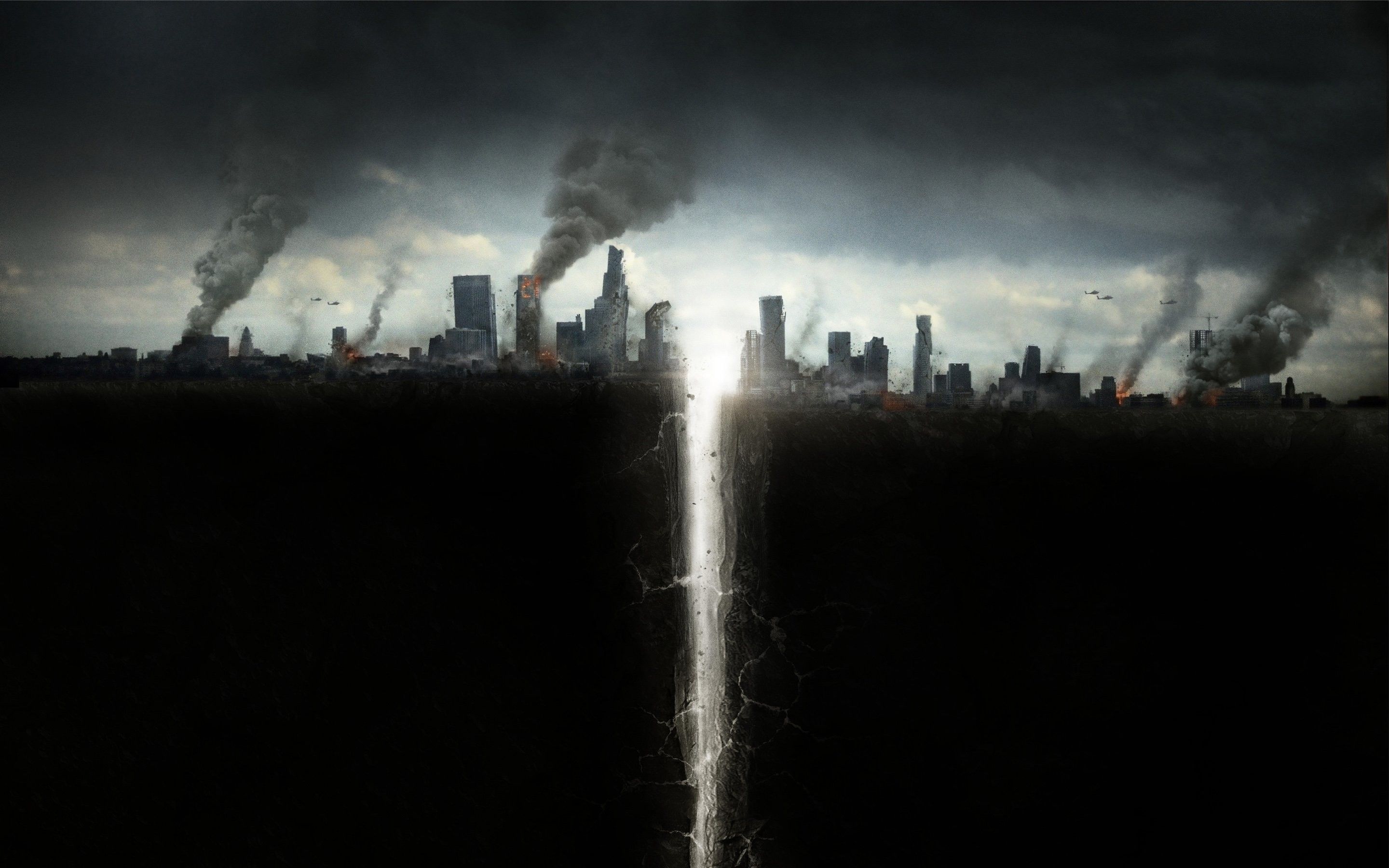 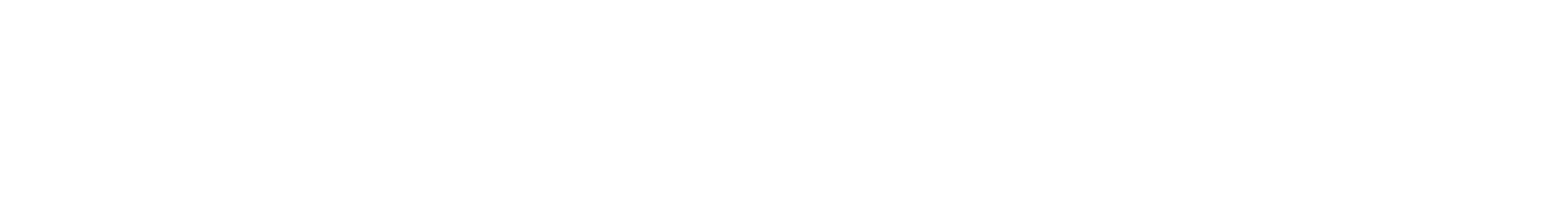 God, Jesus Christ, The Kingdom of Christ
Haggai 2:6-7 – shaking of nations leading to the Messiah’s reign (cf. Hebrews 12:28; Daniel 2:44)
Not of this world, unshakable – John 18:36-37
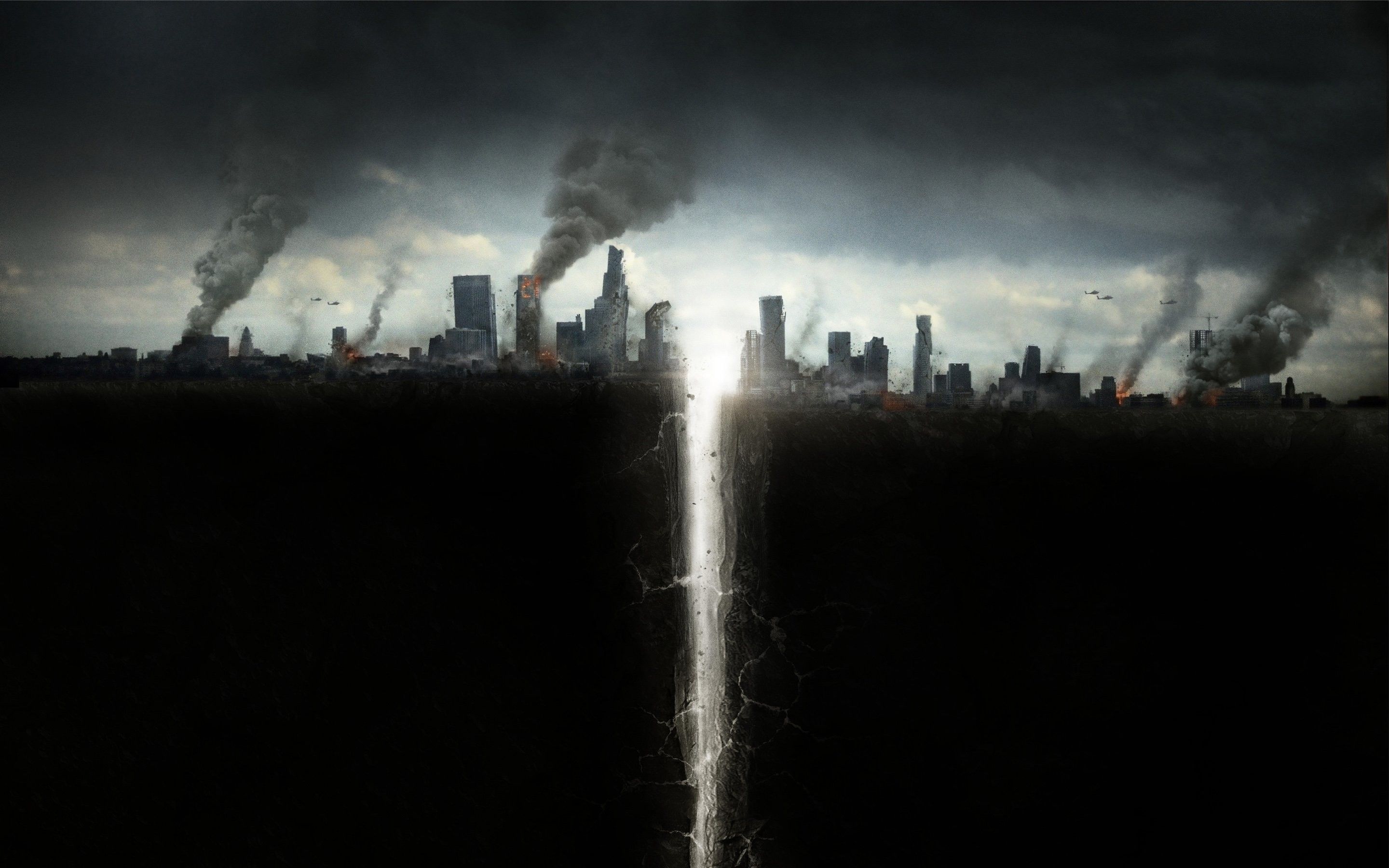 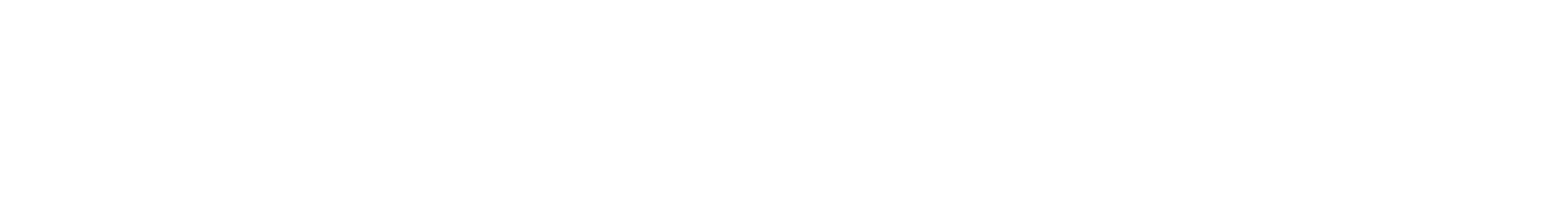 God, Jesus Christ, The Kingdom of Christ, The Word of God
1 Peter 1:23-25 – lives and abides forever.
Will stand in judgment – John 12:48-50; Hebrews 4:12
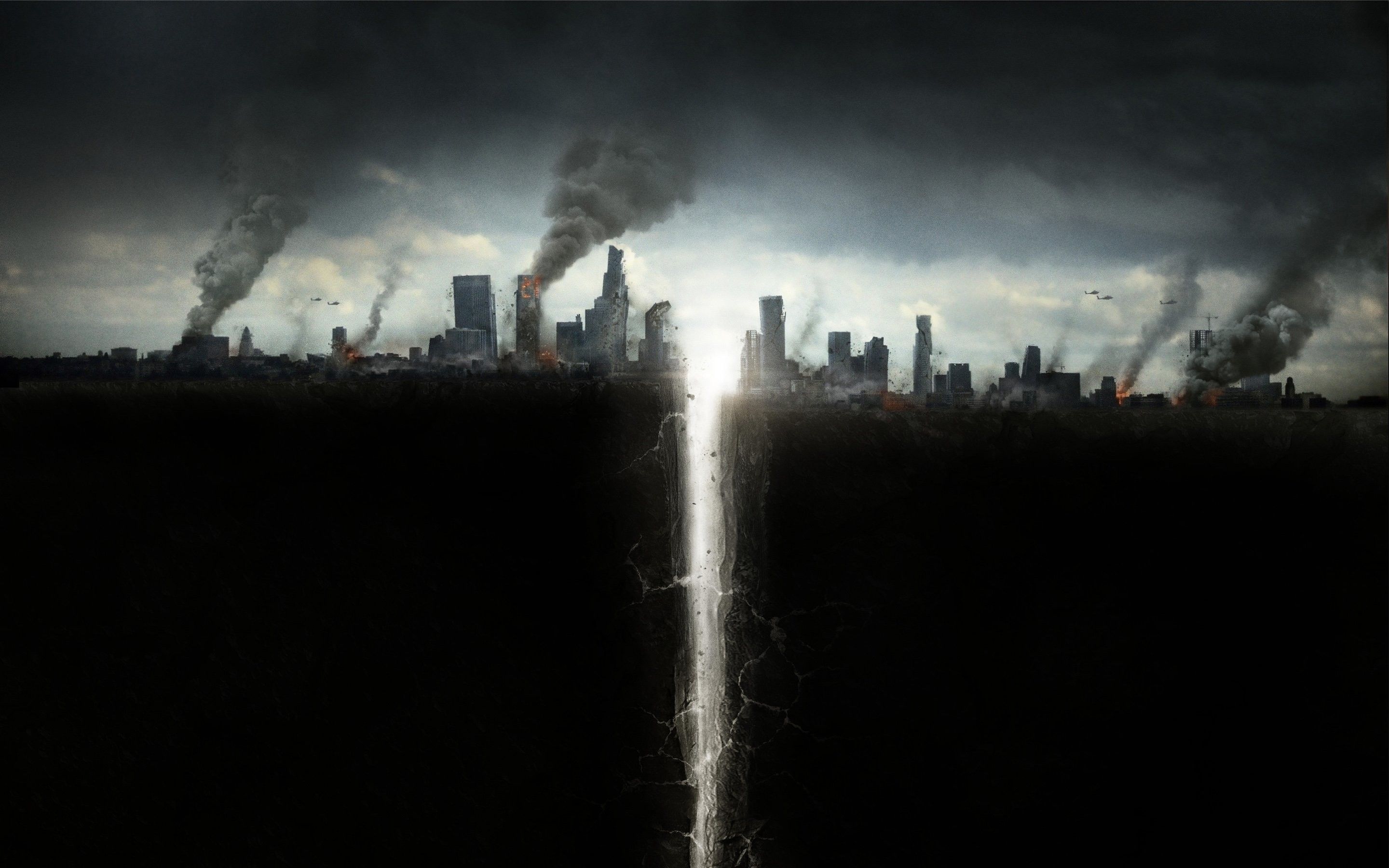 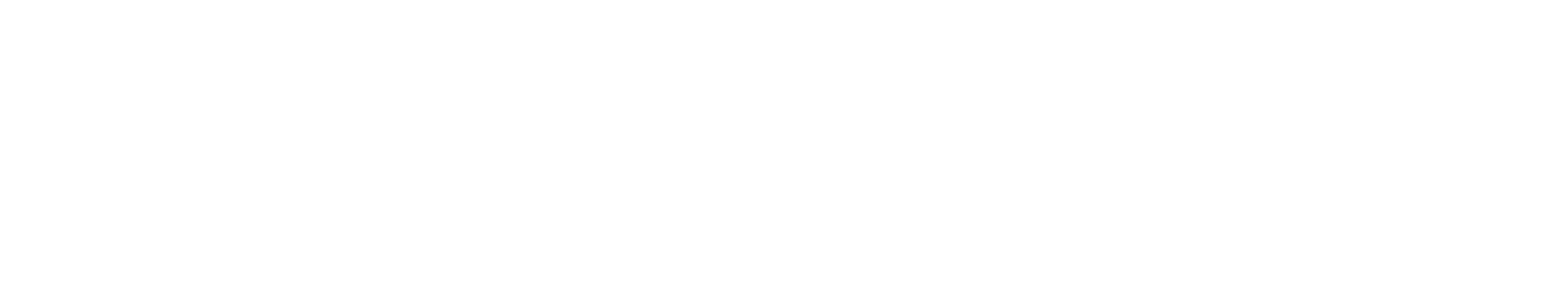 Do Not Refuse Him Who Speaks (v. 25)
Have Grace (v. 28)
Serve God Acceptably, With Reverence and Awe (v. 28)
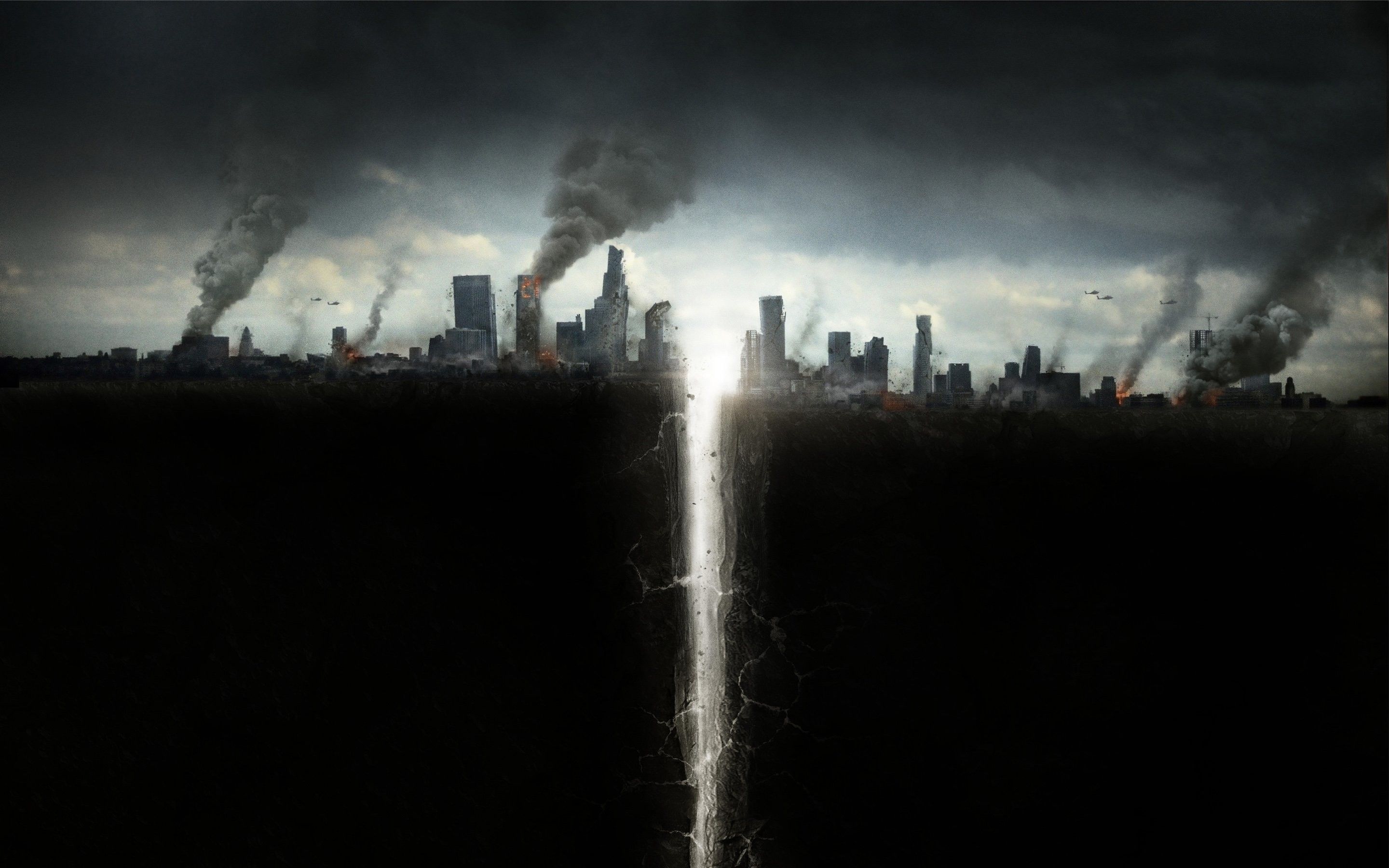 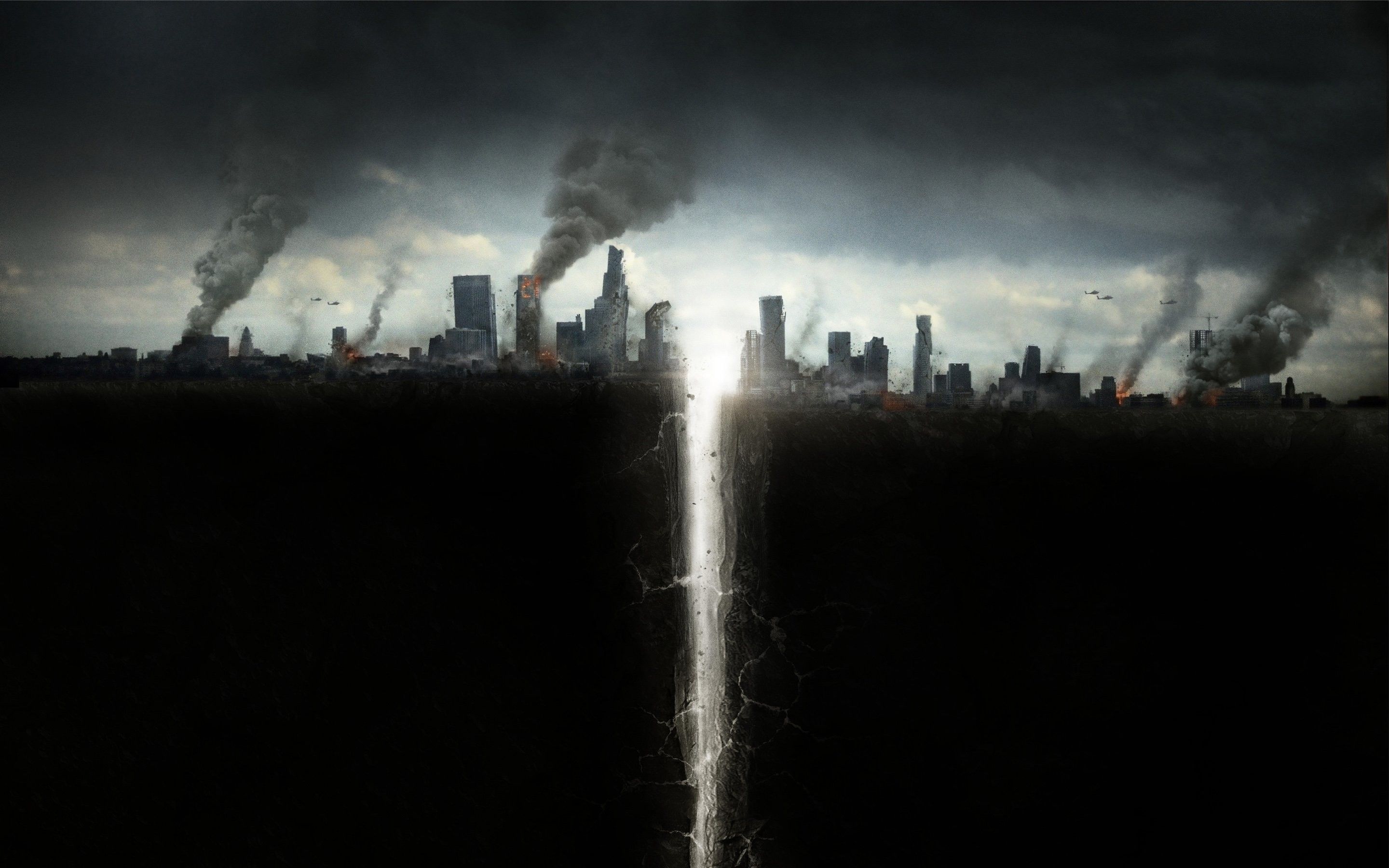 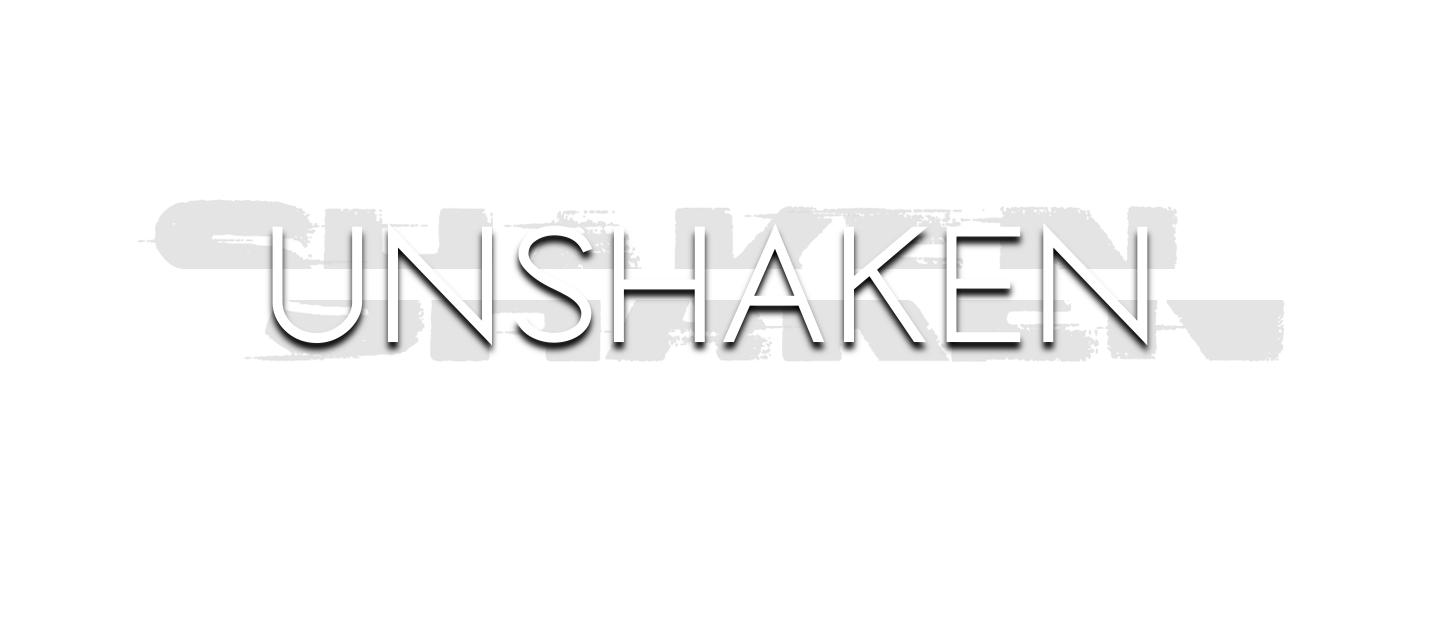